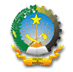 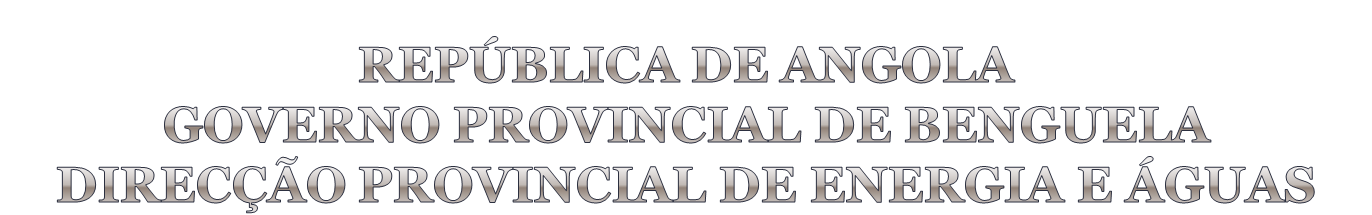 CONSELHO CONSULTIVO  BALANÇO DO SECTOR DE ÁGUAS
BENGUELA, JULHO DE 2015
1
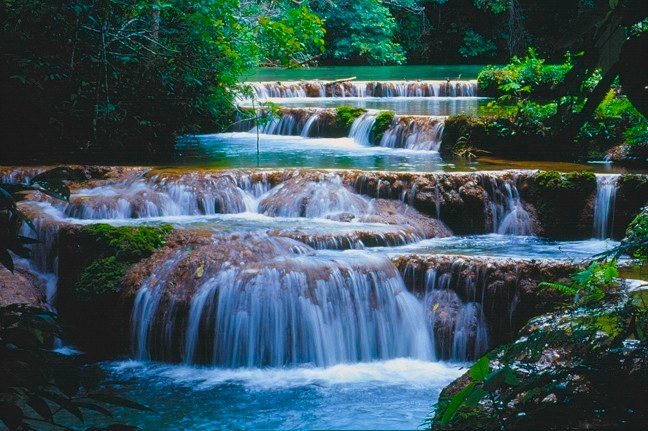 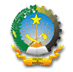 SECTOR DE ÁGUAS
2
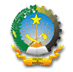 Introdução
O presente relatório comporta todas as informações relacionadas com o desenvolvimento do Sector de Águas, na Província de Benguela.

A Direcção Provincial de Energia e Águas, abreviadamente, DPEA, é o serviço desconcentrado e órgão executivo directo do Governo Provincial incumbido de assegurar a execução as atribuições e competências específicas do Governo em matéria das respectivas especialidades.
3
Abastecimento de Água a Nível 
                                      das 
Cidades e Vilas da Província
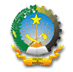 4
Abastecimento de Água a Nível das Cidades e Vilas da Província – 						    continuação
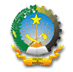 5
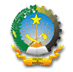 BREVE BALANÇO DAS PRINCIPAIS ACÇÕES CONCRETIZADAS EM CURSO 2014/2015
6
Acções Concretizadas 2014/2015 Âmbito Central
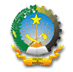 7
Acções Concretizadas 2014/2015 Âmbito Local
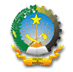 No âmbito das acções integradas no Projecto de Investimento Público local de 2014, foram concluídas as seguintes obras:    













                        
                            Estes sistemas foram executados pelas empresas Terras Centro, Edibap e Ambiáfrica .
8
Acções em Curso
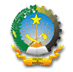 No âmbito das acções integradas no Projecto de Investimento Público local de 2014, está em curso o seguinte:
9
Acções em Curso - continuação
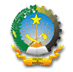 Esta em fase de homologação de Contratos, Das obras para a construção de 54 pequenos sistemas de abastecimento de água, em 8 municípios, nomeadamente: Bocoio, Balombo, Ganda, Cubal, Caimbambo, Chongorói, Catumbela e Baia Farta;


Em fase de homologação do contrato para Fiscalização dos 14 pequenos sistemas de abastecimento de água;


Em fase de homologação do contrato de Aquisição e Montagem de quatro (4) Estações de Tratamento de Água Residual, para o hospital Municipal de Benguela, Bocoio, Graça e 27 de Março.
10
Programa Água para Todos – PSA Resumo
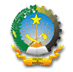 No âmbito do Programa Água para Todos, a nível local e central com incidência na província de Benguela:

Executados 101
Em curso 3
Por iniciar 0
TOTAL 104

Foram Construídos mais de  346 chafarizes e 274 lavandarias.

A previsão de produção de água dos sistemas projectados, é de 39.340,98m^3/dia, com uma per capta de 70L, para 562.014 beneficiários;
Foram criados mais de 253 empregos fixos e 914 temporários.
11
Programa Água para Todos  furo (PA) Resumo
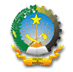 Concluídos – 571
Execução – 32
Por iniciar - 19
TOTAL – 622

Concluído o projecto prevê-se beneficiar  aproximadamente 289.161 populares
12
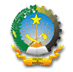 Projecto do âmbito da Estiagem
No âmbito da estiagem, a Província foi beneficiada com 30 furos artesANAIS equipados com painéis solares dos quais:
Por Iniciar: 14
Em execução: 16 


Nas localidades de:  Yendué, Pires, Cassima Vivo 2ª, Caissaca, Naulula e Caiave (município do Caimbambo), Barragem, Chilumba, Mucucu, Boa vista sul, Bundiangol, Rio Bom e Betânia(município do Cubal), Mulai, Viava e Tchilui (município do Chongoroi)
13
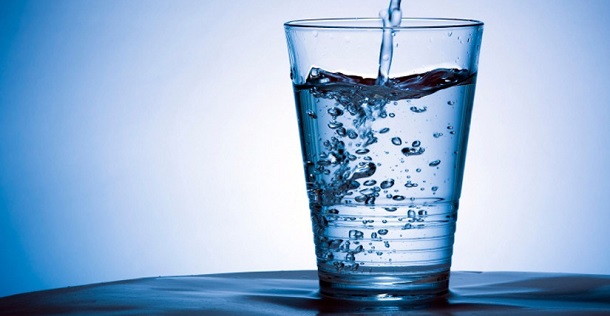 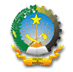 INDICADORES DE OPERACIONALIDADE DO SISTEMA DE ABASTECIMENTO DE ÁGUA DA CIDADE CAPITAL
14
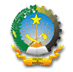 Indicadores – mês de Junho 2015
15
Zona regularmente abastecida(%)
Zona com abastecimento irregular (%)
Zona com abastecimento precário (%)
Zona não abastecida (%)
Zona regularmente abastecida(%)
Zona com abastecimento irregular (%)
Zona com abastecimento precário (%)
Zona não abastecida (%)
Técnica
Financeira
Parâmetro
Indicador
Ab. em Zona Urbana
100
0
0
0
Ab. em Zona Periurbana
85
5
5
5
Capacidade técnica de operação do sistema
SU
Capacidade de reparação de avarias
SU
IN
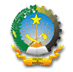 Indicadores
(*) OR -  Operação Regular  

(**) SU - Suficiente IN -   Insuficiente
16
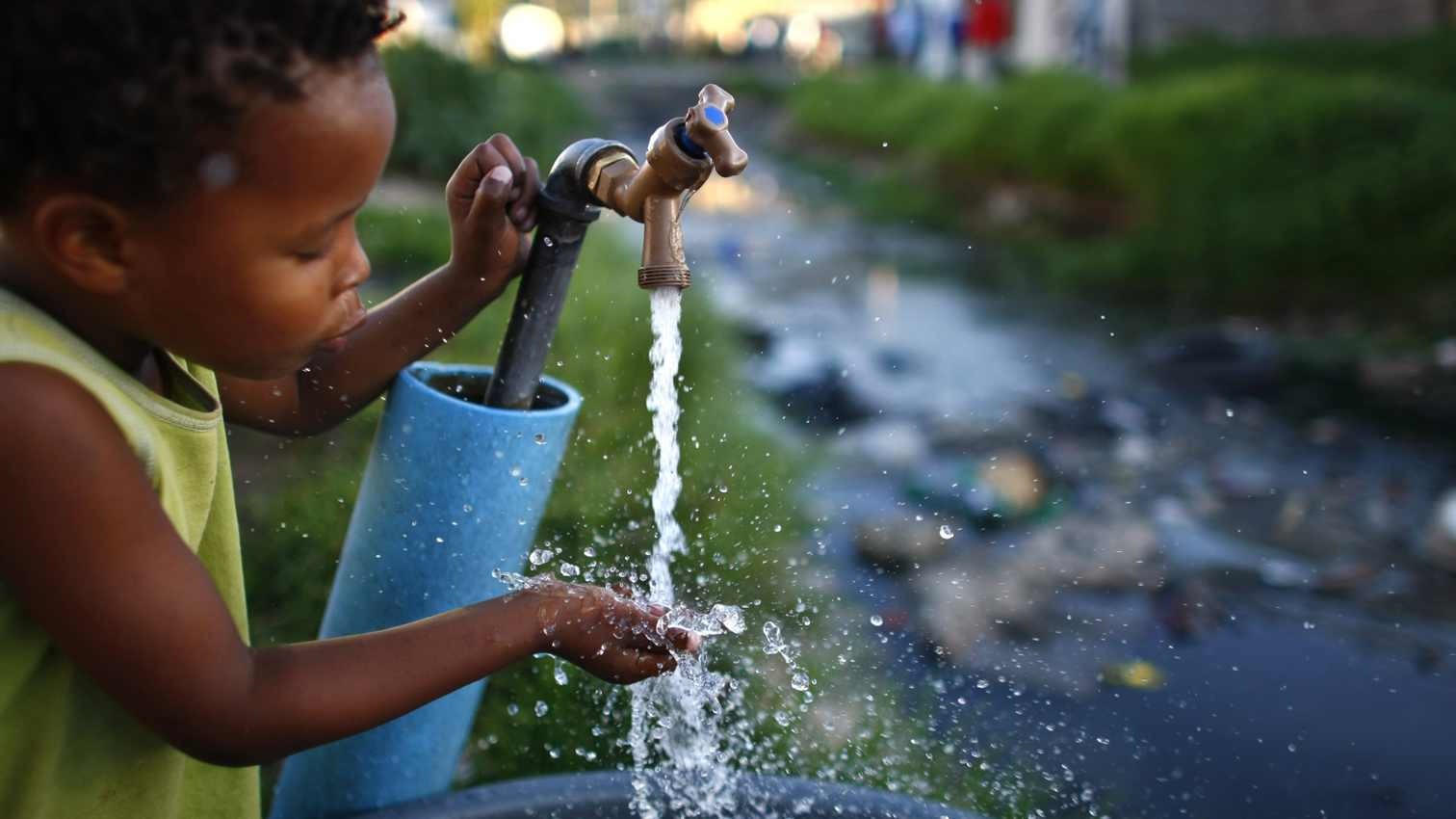 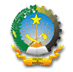 BALANÇO DA IMPLEMENTAÇÃO DO PROGRAMA ÁGUA PARA TODOS 2014/2015
17
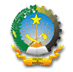 DESCENTRALIZAÇÃO DO PROGRAMA ÁGUA PARA TODOS - 2015
18
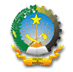 DESCENTRALIZAÇÃO DO  PROGRAMA ÁGUA PARA TODOS - 2014
19
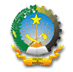 SÍNTESE DA CONDIÇÃO DE OPERAÇÃO DOS SISTEMAS DE ABASTECIMENTO DE ÁGUA NA PROVÍNCIA
20
PA em operação regular
45
63
42
76
127
7
61
62
54
20
557
PSA em operação condicionada
1
0
0
0
0
0
0
0
0
0
1
Indicadores
Total
Benguela
Baia Farta
Balombo
Bocoio
Caimbambo
Catumbela
Chongoroi
Cubal
Ganda
Lobito
População a servir
513.441
99.879
80.991
104.969
75.897
150.486
76.798
137.083
135.322
320.012
1.694.878
PA existente
45
66
46
76
136
7
77
67
66
22
608
PSA existente
7
18
10
13
6
2
6
10
25
7
104
PSA em operação regular
6
18
10
13
6
2
6
10
19
7
97
PA em operação condicionada
0
4
0
0
2
0
15
0
0
0
21
Sistemas inoperacional(menos de 10 dias)
0
0
0
0
0
0
0
0
0
0
0
Síntese da Condição de Operação dos Sistemas de Abastecimento de Água na Província Mês de Junho 2015
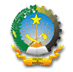 Indicadores
Total
Benguela
Baia Farta
Balombo
Bocoio
Caimbambo
Catumbela
Chongoroi
Cubal
Ganda
Lobito
Sistemas inoperacional(entre 10 a 30 dias)
0
0
0
0
0
0
0
0
1
0
1
Sistemas inoperacional(mais de 30 dias)
0
3
2
0
9
0
16
7
12
2
51
Obras em perspectiva
0
9
7
7
9
3
15
8
8
6
72
Obras em curso
3
2
1
2
14
0
6
6
0
0
34
Taxa de cobertura nominal (%)
85
74
70
70
68,5
69
68,5
71
68,5
72
71,65
Taxa de cobertura assegurada (%)
85
74
70
70
68,5
69
68,5
71
68,5
72
71,65
Síntese da Condição de Operação dos Sistemas de Abastecimento de Água na Província
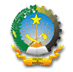 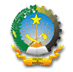 SÍNTESE DO INVENTARIO DOS SISTEMAS DE ABASTECIMENTO DE ÁGUA NA PROVÍNCIA
23
Síntese do Inventário dos Sistemas de Abastecimento de Água na Província
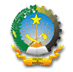 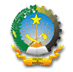 INDICAÇÃO SOBRE IMPLEMENTAÇÃO DO MOGECA E DA BASE DE DADOS DA QUALIDADE DE ÁGUA NA PROVÍNCIA
25
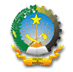 Indicação sobre Implementação do MOGECA na Província
1 gestor para cada sede Municipal, e cadastrados 3 operadores em cada sistema de abastecimento de água que foram enquadrados no quadro de pessoal da Empresa de água e Saneamento de Benguela e Lobito, garantindo o normal funcionamento destes sistemas.
Devido ao decréscimo acentuado na produção dos municípios ( cerca de 40%), já iniciamos o processo de implantação do moleca.

Pois, a ideia é levar o know how das duas empresas ao interior da província.
26
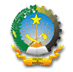 Indicação da Base de Dados da Qualidade de Água na Província Mês de Junho 2015
27
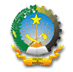 CARACTERIZAÇÃO ESTATÍSTICA DOS RECURSOS HUMANOS AFECTOS AO SERVIÇO DE ABASTECIMENTO DE ÁGUA
28
Organismo
CTS
CT
T. Médio
C.Adm
Op. Qualific.
Op. N. Qualif
Total parcial
TS2ª
T3ª
TM 2ª
TM 3ª
EscD
EncQ
OQ 1ª
OQ 2ª
OQ 1ª
OQ 2ª
DPEA
3
1
3
8
1
-
1
4
-
4
25
Benguela
1
-
-
3
-
-
-
-
-
3
7
Balombo
-
3
-
7
-
-
-
3
14
-
27
Baia Farta
-
-
-
2
-
-
-
1
-
8
11
Bocoio
2
-
-
7
-
-
-
17
-
-
26
Caimbambo
1
-
-
2
-
-
-
4
-
8
15
Catumbela
-
-
-
-
-
-
-
3
-
-
3
Chongoroi
-
1
-
4
-
2
5
1
-
-
13
Cubal
1
-
-
4
-
-
-
17
-
-
22
Ganda
1
-
-
4
-
-
-
13
-
1
19
Lobito
1
-
-
3
-
1
2
3
-
13
23
TOTAL
10
5
3
44
1
3
8
66
14
37
191
Caracterização dos Recursos Humanos DPEA + Ad. Mun.
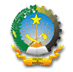 Constrangimentos
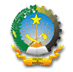 Aponta-se como grandes constrangimentos:

A não existência de um programa de sustentabilidade dos sistemas;
Inexistência de uma verba por parte da DPEA, para a formação dos Mobilizadores Sociais e grupos de água e saneamento;
equilíbrio do racio facturação vs cobrança;
ausência de cobrança de água nos municípios do interior;
ausência de um cadastro actualizado das infra-estruturas;
`problemática do subsídio a preço`.
30
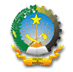 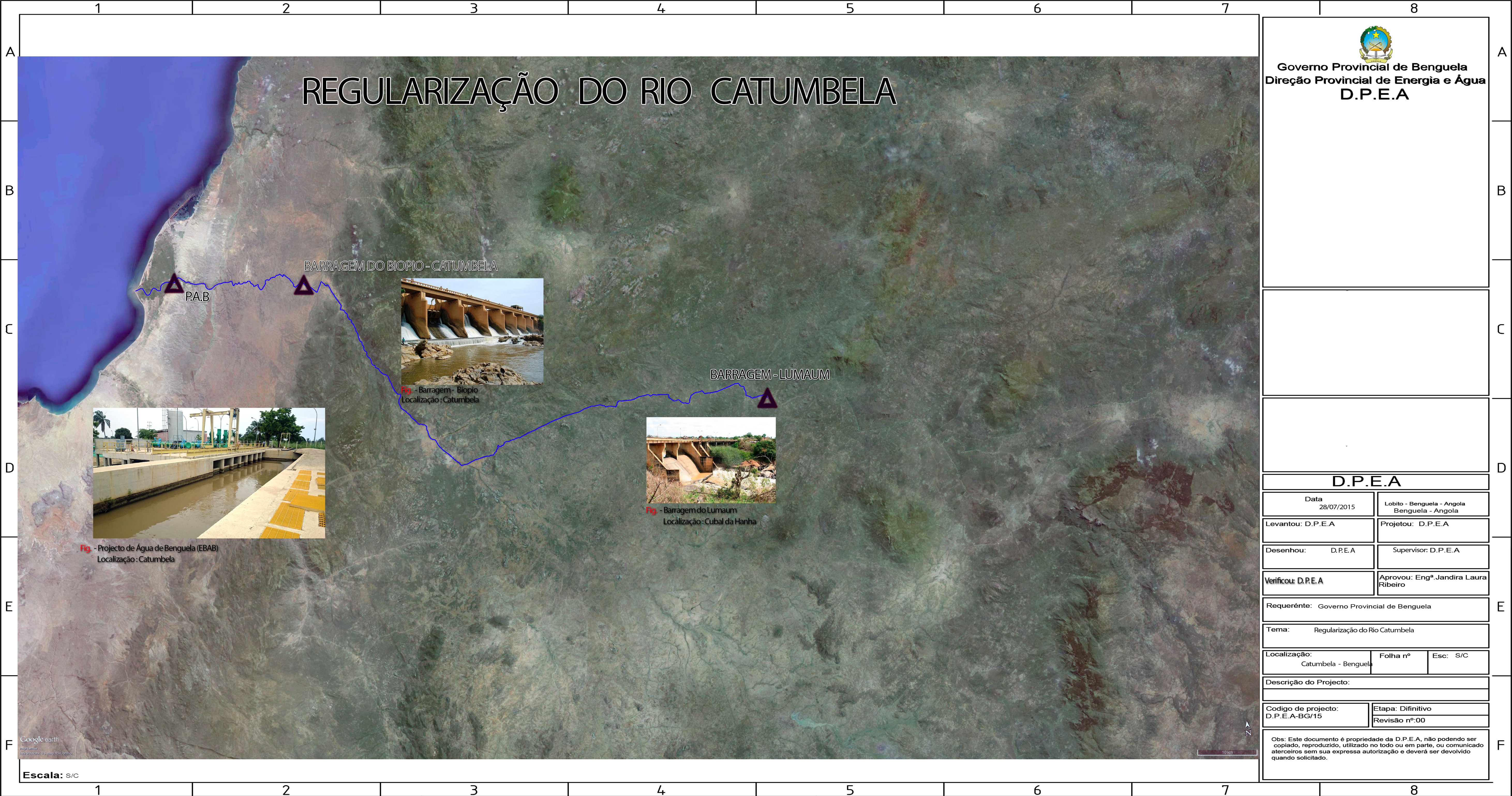 31
Acção em Perspectiva 2015
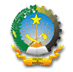 Construção  de 5 Pequeno Sistema de Abastecimento de Água na localidade de Upinde, Lutira Wemba, Vianja, Plantações e Dende, municípios de Cubal, Ganda e Chongorói;
Projecto de fornecimento de água a Centralidade do Uche(Benguela sul) lote 31
Fornecimento de água ao Projecto Blue Ocean – Baia Farta
Construção de 54 furos com painéis solares em todos os municípios da província 
Expansão da rede de abastecimento de água as novas centralidades dos municípios do litoral(Benguela, Lobito, Catumbela e Baia farta)
implantação de sistema de abastecimento e saneamento na urbanização dos cabrais (11 de Março);
regularização do rio catumbela.
32
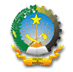 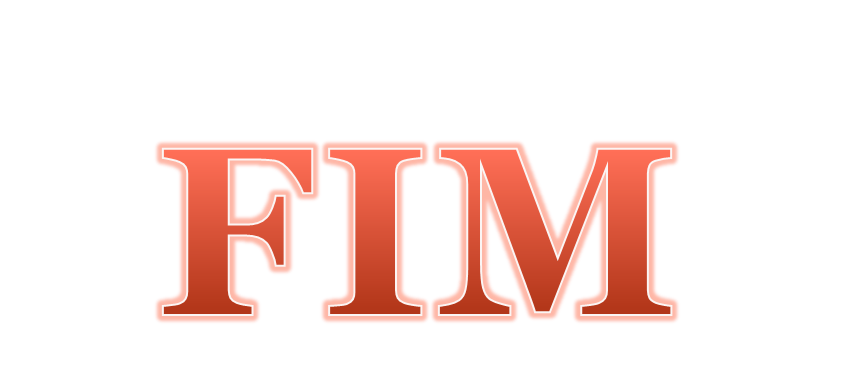 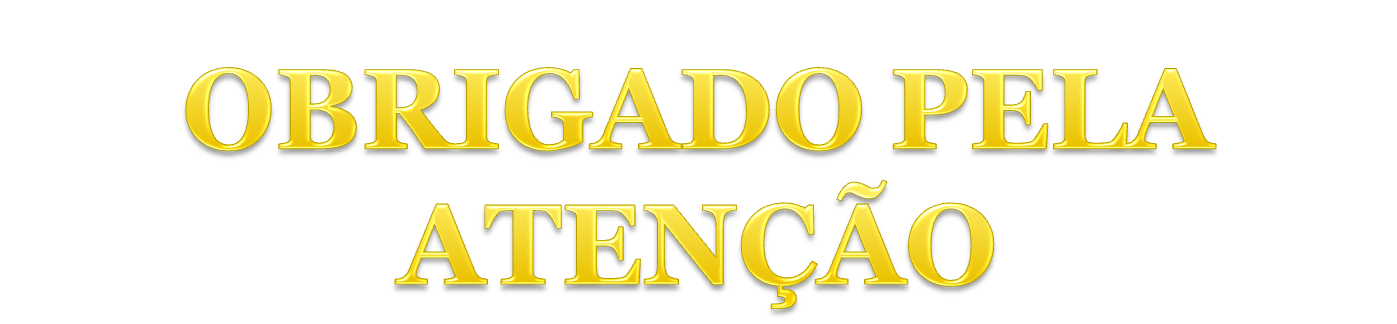 33